AFRAID TO DO RIGHT
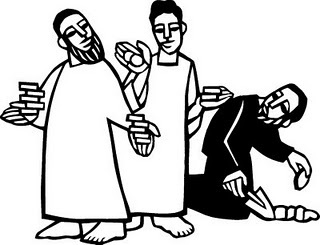 Matthew 25:25
INTRODUCTION
Context: 
Matthew 25:14-30 – Parable of the Talents
5 talents, 2 talents & 1 talent
Familiar with this parable
INTRODUCTION
Context: 
Matthew 25:14-30 – Parable of the Talents
5 talents, 2 talents & 1 talent
Familiar with this parable
Compare to Luke 19:11-27 (Minas)
10 servants – 1 coin (mina) each
Similar in many ways
INTRODUCTION
Context: 
Matthew 25:14-30 – Parable of the Talents
5 talents, 2 talents & 1 talent
Familiar with this parable
Compare to Luke 19:11-27 (Minas)
10 servants – 1 coin (mina) each
Similar in many ways
Today, let’s focus on his excuse: Fear
Notice: Not accepted as a valid reason
Also: self-fulfilling
Fear
Not the reverent, God-pleasing fear that God expects us to have
Ecclesiastes 12:13; also 5:7; 7:18, etc.
Fear
Not the reverent, God-pleasing fear that God expects us to have
Ecclesiastes 12:13; also 5:7; 7:18, etc.
Genesis 42:18 – Joseph wins his brothers over
Fear
Not the reverent, God-pleasing fear that God expects us to have
Ecclesiastes 12:13; also 5:7; 7:18, etc.
Genesis 42:18 – Joseph wins his brothers over
Exodus 1:17 – Egyptian midwives
Exodus 18:21 – Leaders appointed by Moses
Fear
Not the reverent, God-pleasing fear that God expects us to have
Ecclesiastes 12:13; also 5:7; 7:18, etc.
Genesis 42:18 – Joseph wins his brothers over
Exodus 1:17 – Egyptian midwives
Exodus 18:21 – Leaders appointed by Moses
Leviticus 19:14,32 – Respecting disabled, elderly
Fear
Not the reverent, God-pleasing fear that God expects us to have
Ecclesiastes 12:13; also 5:7; 7:18, etc.
Genesis 42:18 – Joseph wins his brothers over
Exodus 1:17 – Egyptian midwives
Exodus 18:21 – Leaders appointed by Moses
Leviticus 19:14,32 – Respecting disabled, elderly
2 Corinthians 7:1 - …cleanse ourselves…flesh and spirit…perfecting holiness
Romans 3:18 – “…no fear of God…”
Other Fears
Fear of something more immediate or greater than God
Actually, a form of idolatry/blasphemy
Other Fears
Fear of something more immediate or greater than God
Actually, a form of idolatry/blasphemy
Matthew 10:26-28
Death itself
Those who kill the body
Other Fears
Fear of something more immediate or greater than God
Actually, a form of idolatry/blasphemy
Matthew 10:26-28
Death itself
Those who kill the body
Perfect love casts out fear (1 John 4:18; 4:4)
Romans 8:17 – not a spirit of slavery…
Fear
Fear of consequences, that stands in opposition to God
Persecution
Rejection/displeasing someone
Fear
Fear of consequences, that stands in opposition to God
Persecution
Rejection/displeasing someone
More work/responsibilities
Unknown future
Etc., etc., etc.
Fear
Fear of consequences, that stands in opposition to God
Persecution
Rejection/displeasing someone
More work/responsibilities
Unknown future
Etc., etc., etc.
Worldly fear as opposed to godly fear
OT Examples
10 Spies (Numbers 13)
V 27 - Good report of land (Milk and honey)
V 28 – Nevertheless…
V 33 – we became as grasshoppers
OT Examples
10 Spies (Numbers 13)
V 27 - Good report of land (Milk and honey)
V 28 – Nevertheless…
V 33 – we became as grasshoppers 
22,000 men of Gideon’s army (Judges 7)
They were already there, but afraid
God knew their hearts
They were not part of God’s plans
In Jesus’ Lifetime
Herod-re: John the Baptist (Matthew 14:1-12)
Had him arrested, but not killed
Enjoyed listening to him (Mark 6:20)
Nevertheless…
In Jesus’ Lifetime
Herod-re: John the Baptist (Matthew 14:1-12)
Had him arrested, but not killed
Enjoyed listening to him (Mark 6:20)
Nevertheless…
Pilate (John 19)
V 4 - Found no guilt in Jesus
V 8 – even more afraid
Matt 27:24 – washed hands; “I am innocent…”
NT Examples
John 12:42-43 – Jewish rulers
Fear of being put out of the synagogue
Loved the approval of men
…rather than…God
NT Examples
John 12:42-43 – Jewish rulers
Fear of being put out of the synagogue
Loved the approval of men
…rather than…God
1 John 2:15-16 – love of the world
As demonstrated by their actions/weaknesses
Love of the Father isn’t in him
James 4:4 – adulteresses
OTHER REASONS
Matthew 10:37 – Family
Parents
Children
Spouse
OTHER REASONS
Matthew 10:37 – Family
Parents
Children
Spouse 
Any other loves/loyalties
Money (Matthew 6:24)
Fame (2 Corinthians 8:21; Matthew 6:1)
Conveniences (2 Timothy 4:10-Demas)
PEOPLE TODAY
Human nature is unchanged
What will people say?
I don’t want to appear to be a fanatic
What will family think or do?
PEOPLE TODAY
Human nature is unchanged
What will people say?
I don’t want to appear to be a fanatic
What will family think or do?
Self-fulfilling:
“Fear” = no action
No action = reason to fear
PEOPLE TODAY
Human nature is unchanged
What will people say?
I don’t want to appear to be a fanatic
What will family think or do?
Self-fulfilling:
“Fear” = no action
No action = reason to fear
2 Tim. 2:12 – If we deny Him… (Matt 10:33)
Words/actions/inactions (1 Tim 5:8)
CONCLUSION
Rev. 21:8 – End of all the cowardly and fearful
However:
Hebrews 13:6 – “…I will not be afraid…” (quoting Psalm 118:6)
Remember:
1 John 4:18 – Perfect love casts out fear
1 John 4:4 – Greater is He who is in us…
What are you afraid of?
Are YOU a Christian?
Hear
Believe
Repent
Confess
Be Baptized
Continue Faithfully
Romans 10:17
Mark 16:16
Acts 2:38
Acts 22:16
Mark 16:16
Hebrews 10:38